Cybersecurity for Journalists(and Everyone!)
Thursday, February 23, 2017
Media School
Indiana University
Panelists
Nate Cardozo 
Electronic Frontier Foundation

Anthony L. Fargo
IU Center for International Media Law and Policy

Marisa Kwiatkowski
Indianapolis Star

Susan Sons
IU Center for Applied Cybersecurity Research
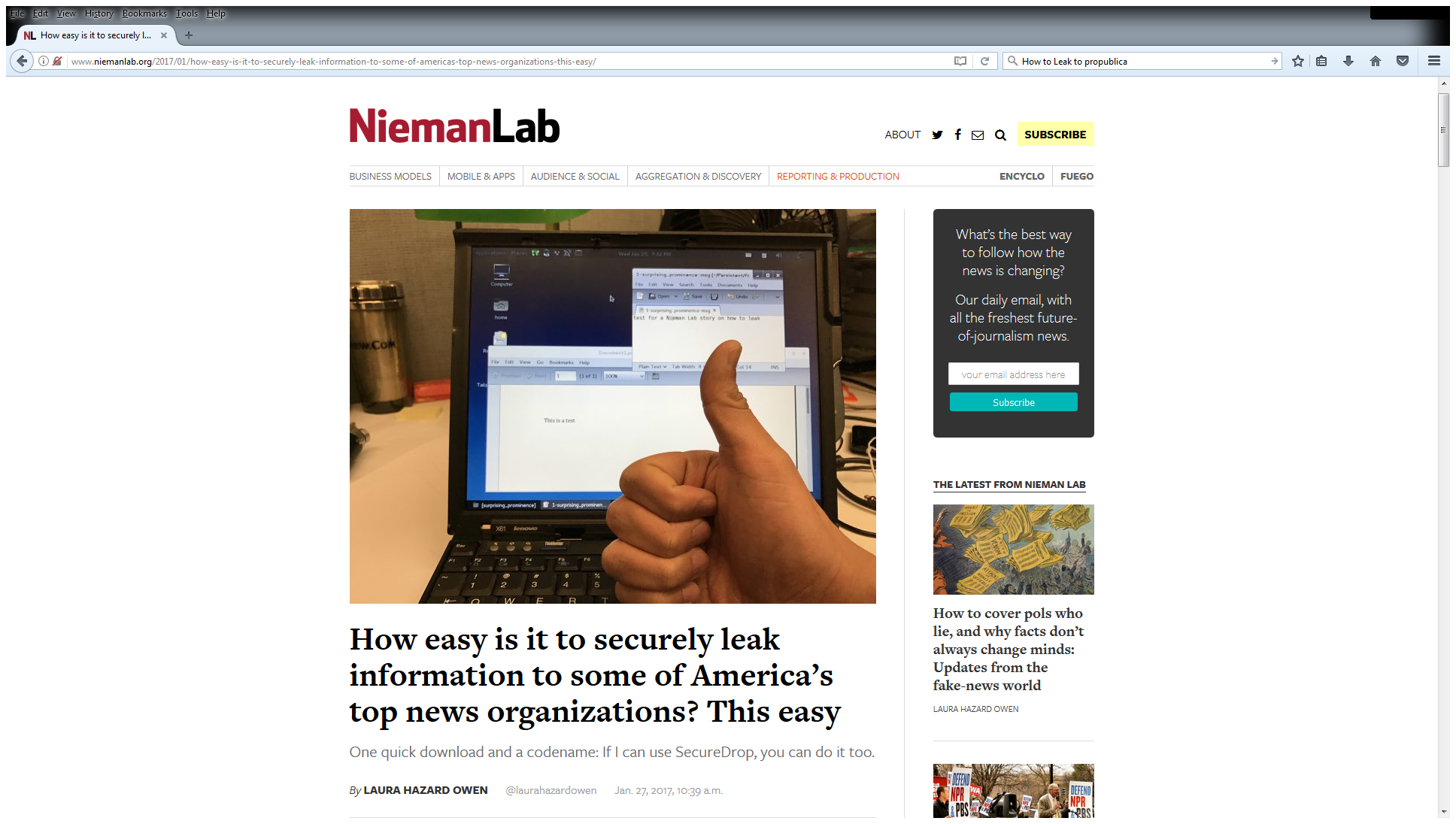 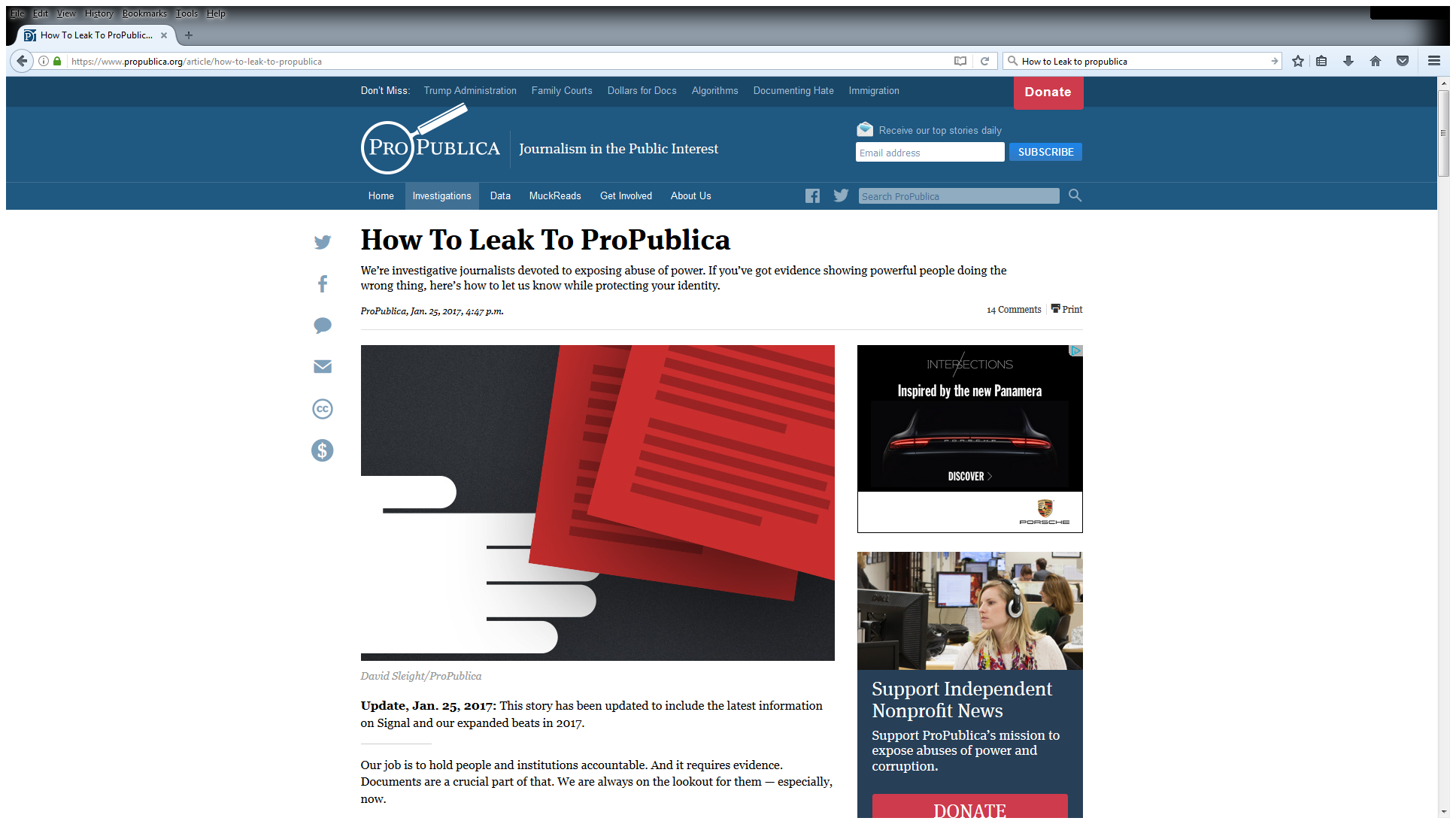 “If You See Something, Leak Something”
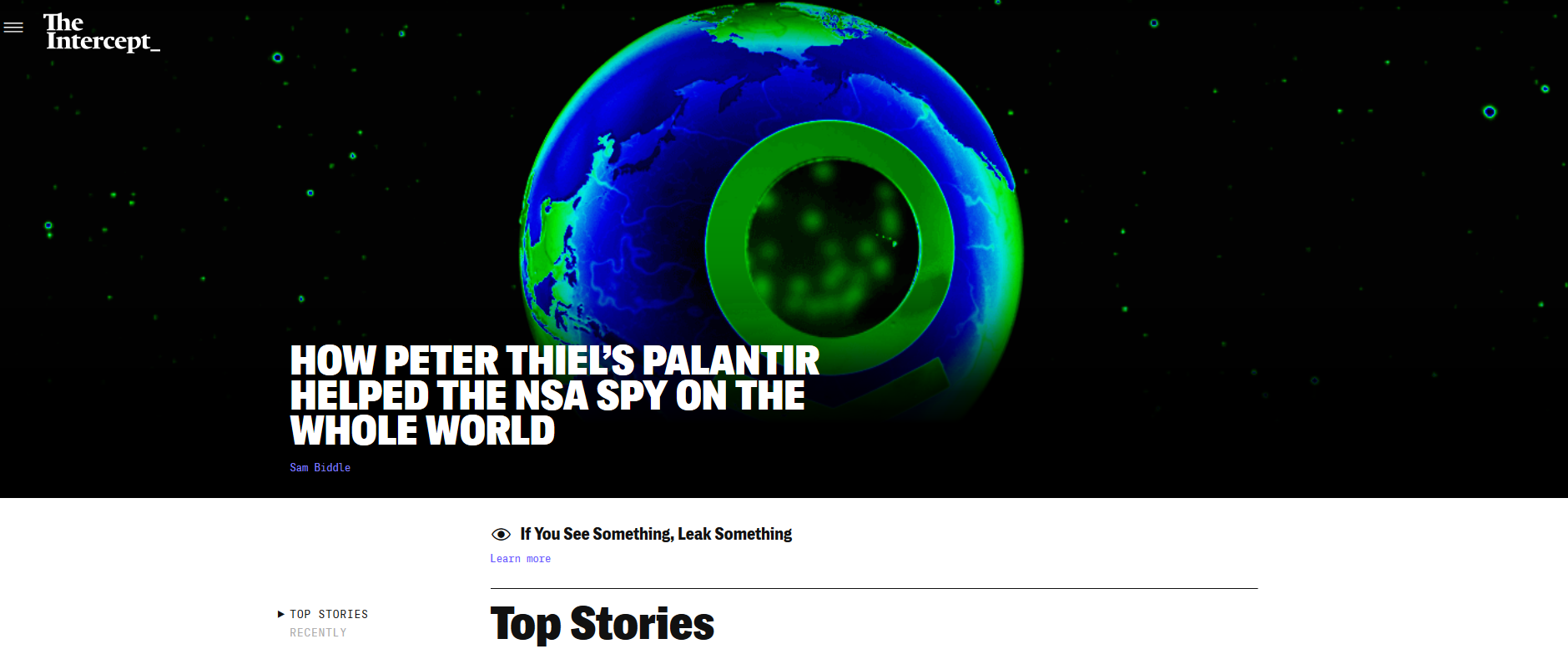 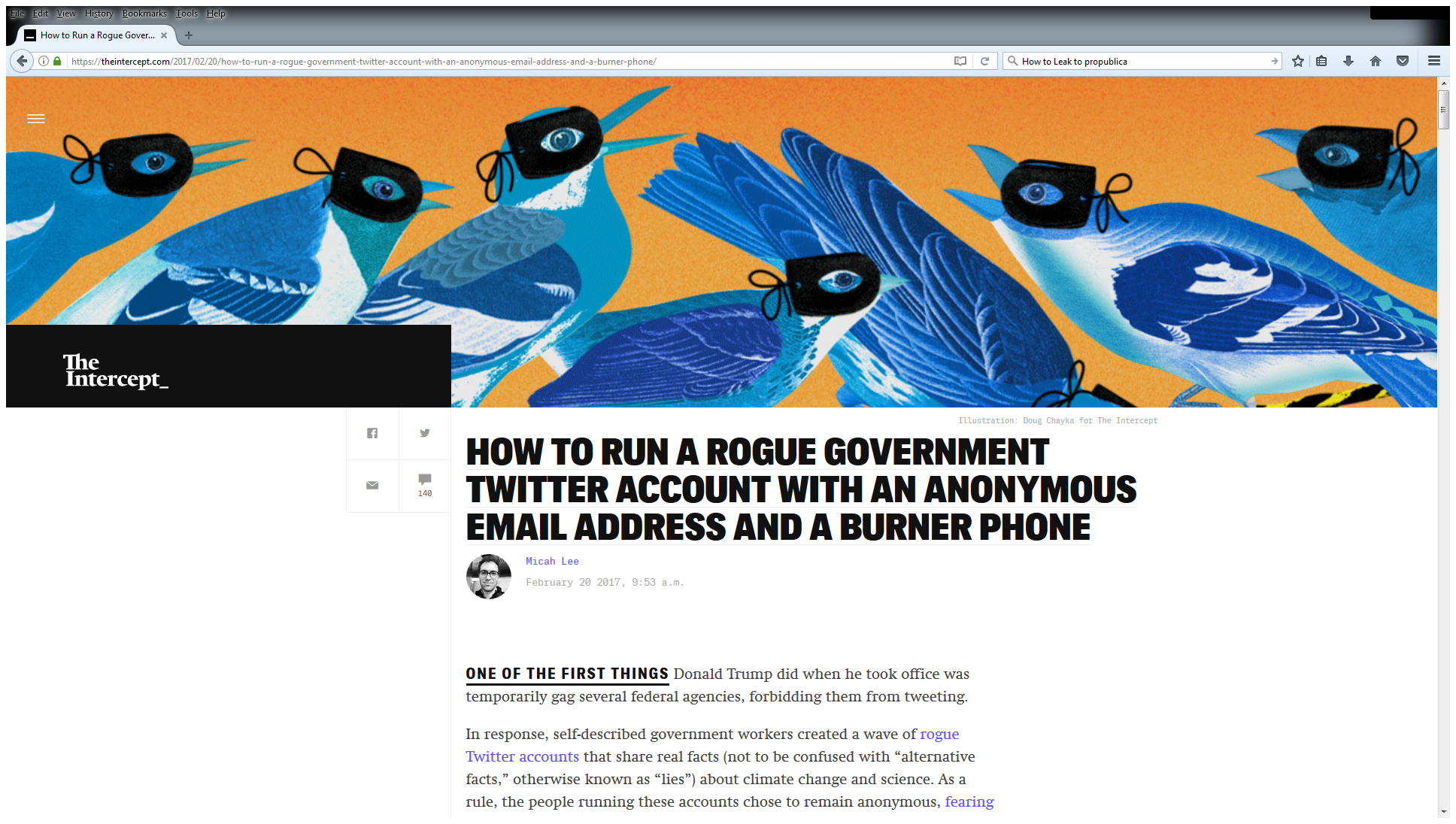 “How to Protect Yourself from Government Surveillance”
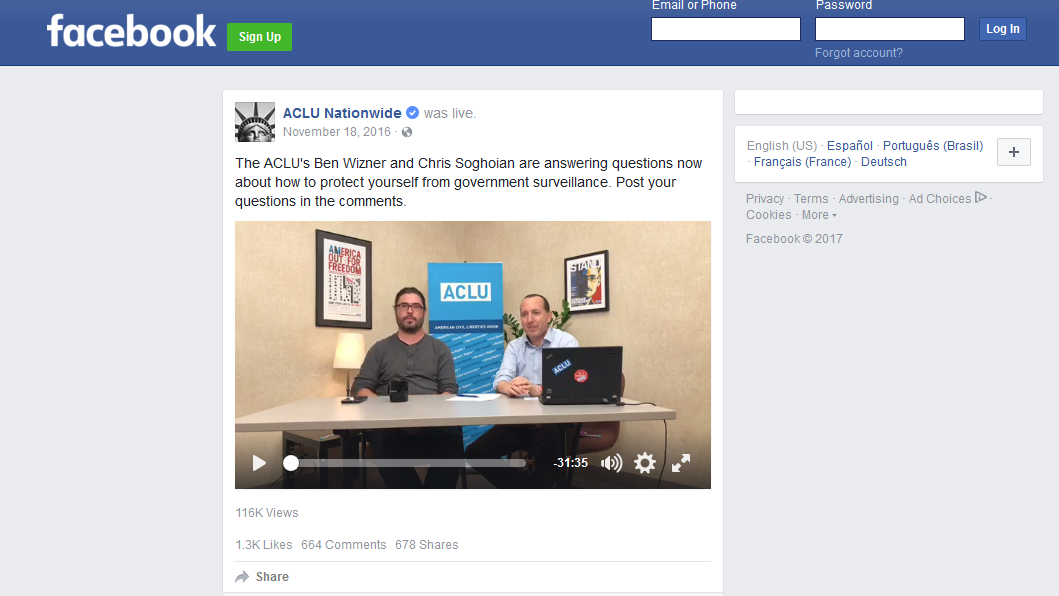 https://securethe.news/
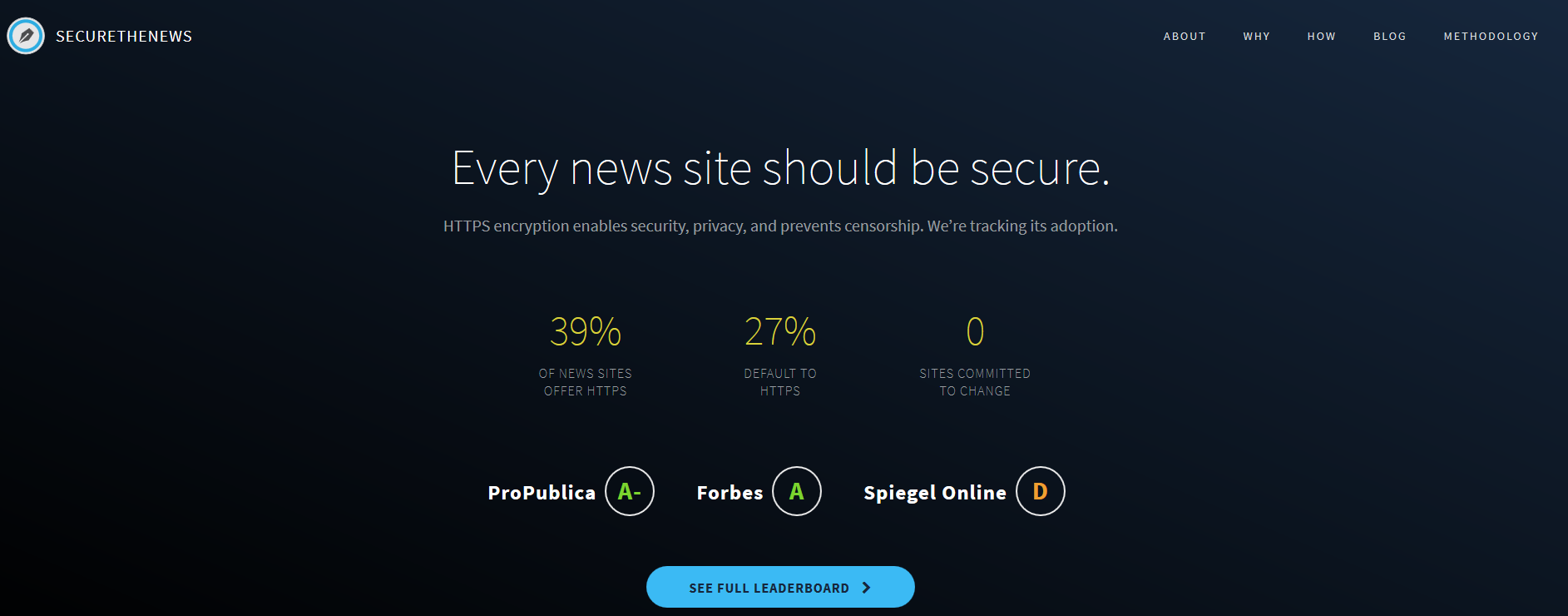 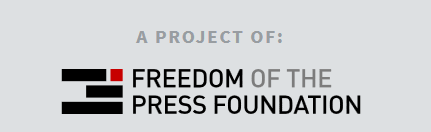 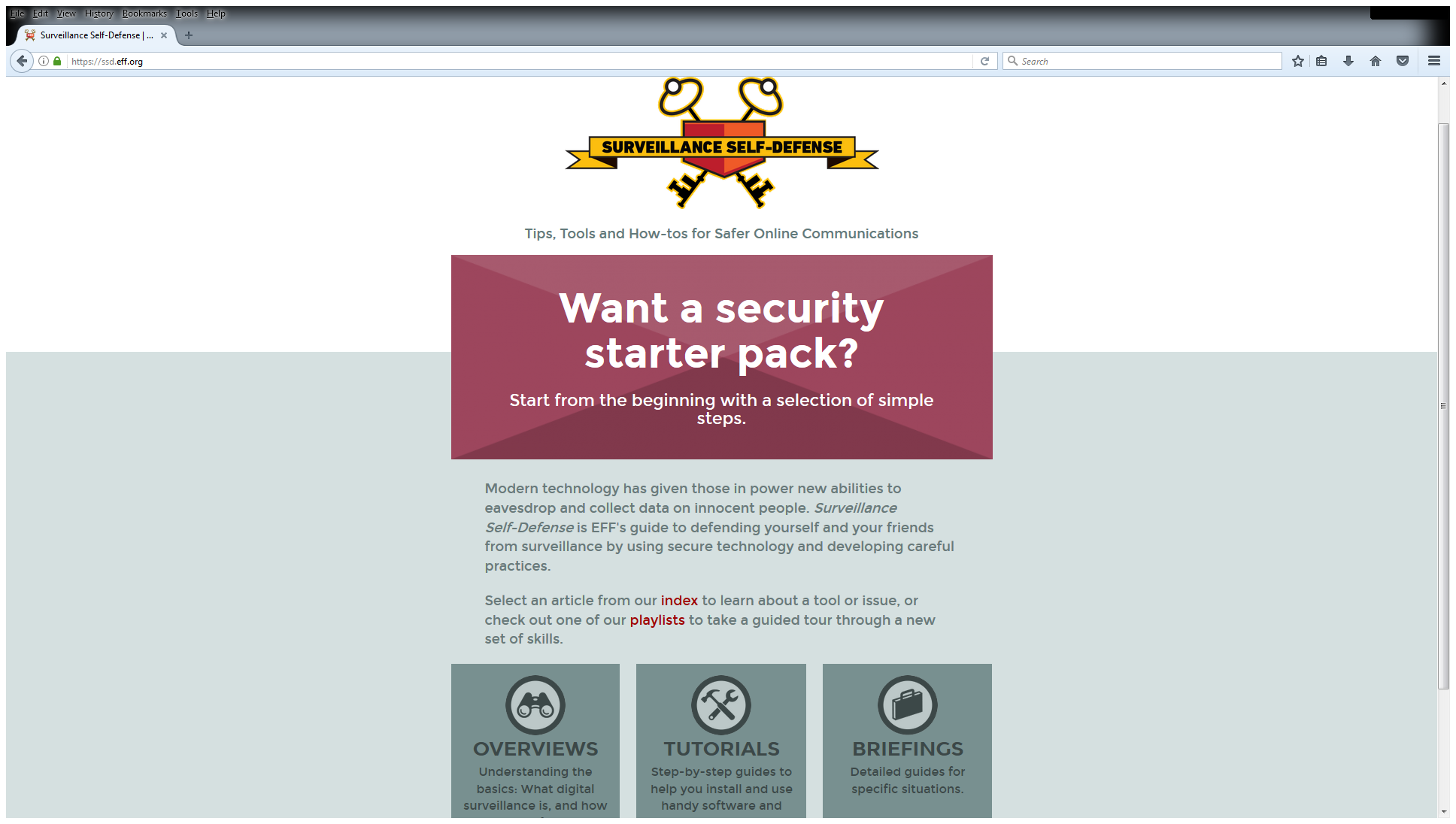 Resources
http://security.engineering/talks/journalists2017/ 


Susan Sons’ – Cybersecurity Basics & Strategies

These slides
Protecting Sourcesin the Digital Age
Anthony Fargo, Ph.D.
Associate Professor, Media School
Director, Center for International Media Law
and Policy Studies
Shield Laws
Exist in 39 states and D.C.
All other states except Wyoming have appellate case law supporting journalists’ limited right to conceal sources
No federal shield law
Supreme Court has said the First Amendment does not create a right to conceal sources
Shield Laws
The problem: state shield laws do not protect journalists from subpoenas for phone records and other data
Proposed federal shield laws would have done so, but never passed
Federal appellate courts have said journalists do not have a right to challenge subpoenas to phone companies for call records
Illustration of the Problem
James Risen case
Risen’s book revealed botched intelligence op.
Alleged source (Jeffrey Sterling) was indicted based on phone and e-mail records
For disclosing classified material
Risen refused to testify against Sterling
Sterling was convicted anyway
Lessons for Journalists
If source wants to provide sensitive data:
Use a secure “drop box” online
Use “burner” phones, encrypted e-mail, TOR or  similar technology
Or, go “old school” and only meet in secluded places (but watch for cameras!)
Cybersecurity for Journalists(and Everyone!)
Moderator: Joe Tomain, Maurer School of Law
Nate Cardozo, Electronic Frontier Foundation
Anthony Fargo, Media School
Marisa Kwiatkowski, Indianapolis Star
Susan Sons, Center for Applied Cybersecurity Research

Sponsors
The Media School  *  Maurer School of Law   
 Center for Applied Cybersecurity Research
   Center for International Media Law and Policy Studies
Cybersecurity for Journalists(And Everyone!)
Susan Sons
Senior Systems Analyst
Center for Applied Cybersecurity Research
Indiana University
Cybersecurity for Journalists(and Everyone!)
Moderator: Joe Tomain, Maurer School of Law
Nate Cardozo, Electronic Frontier Foundation
Anthony Fargo, Media School
Marisa Kwiatkowski, Indianapolis Star
Susan Sons, Center for Applied Cybersecurity Research

Sponsors
The Media School  *  Maurer School of Law   
 Center for Applied Cybersecurity Research
   Center for International Media Law and Policy Studies
Cybersecurity for Journalists(and Everyone!)
Nate Cardozo
Senior Staff Attorney
Electronic Frontier Foundation
Cybersecurity for Journalists(and Everyone!)
Moderator: Joe Tomain, Maurer School of Law
Nate Cardozo, Electronic Frontier Foundation
Anthony Fargo, Media School
Marisa Kwiatkowski, Indianapolis Star
Susan Sons, Center for Applied Cybersecurity Research

Sponsors
The Media School  *  Maurer School of Law   
 Center for Applied Cybersecurity Research
   Center for International Media Law and Policy Studies
Cybersecurity for Journalists(and Everyone!)
Marisa Kwiatkowski
Investigative journalist
Indianapolis Star
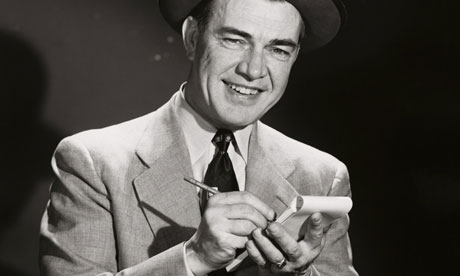 Practical tips for cybersecurity: A journalist’s perspective
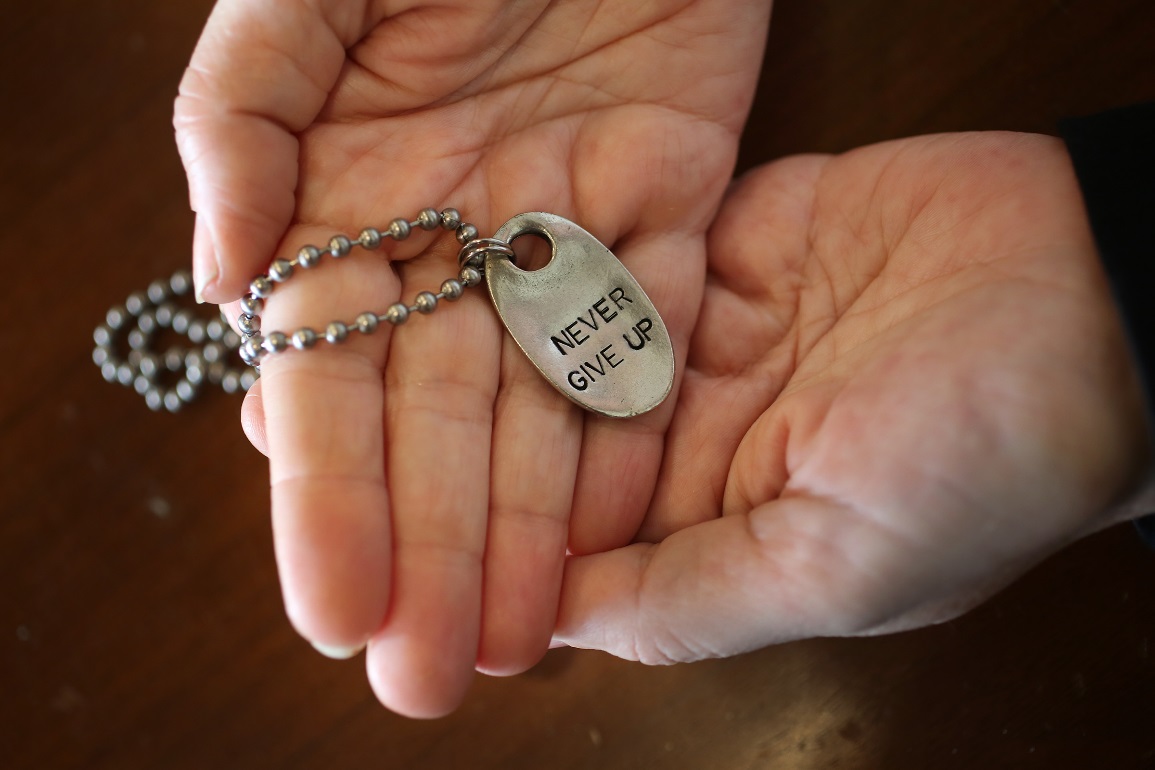 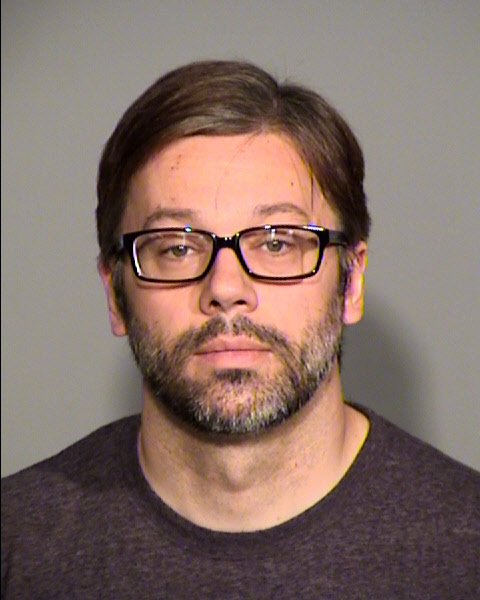 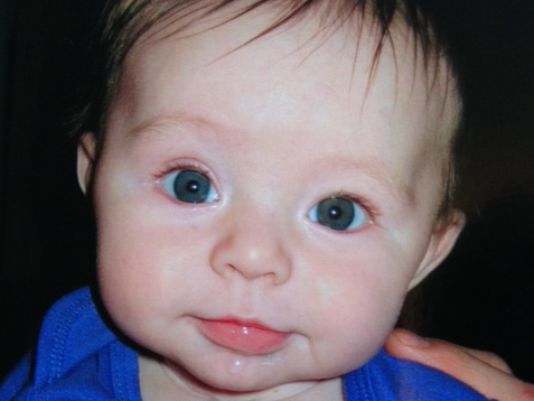 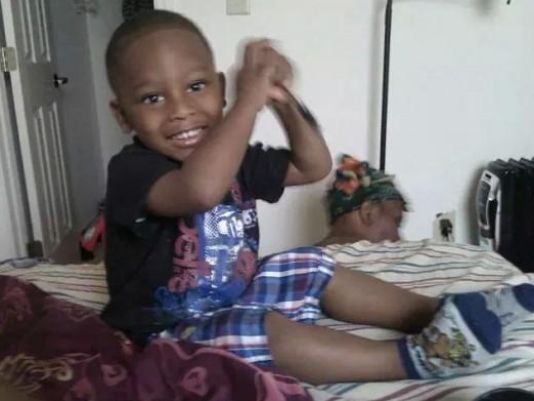 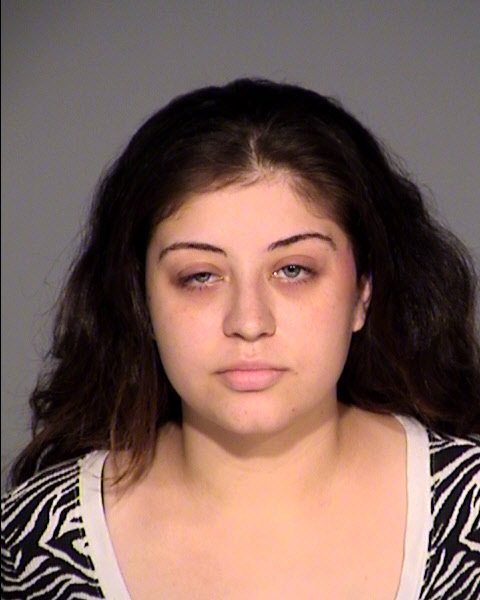 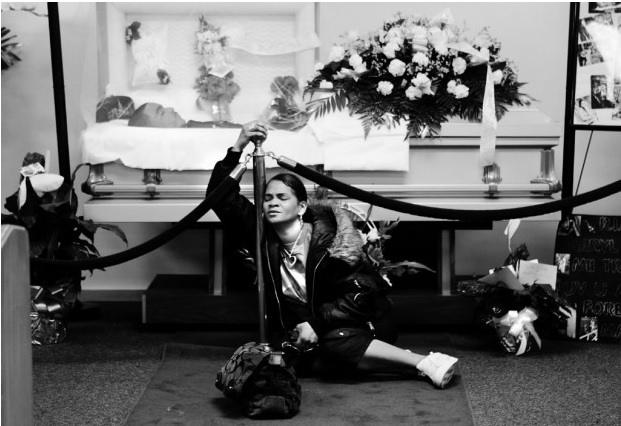 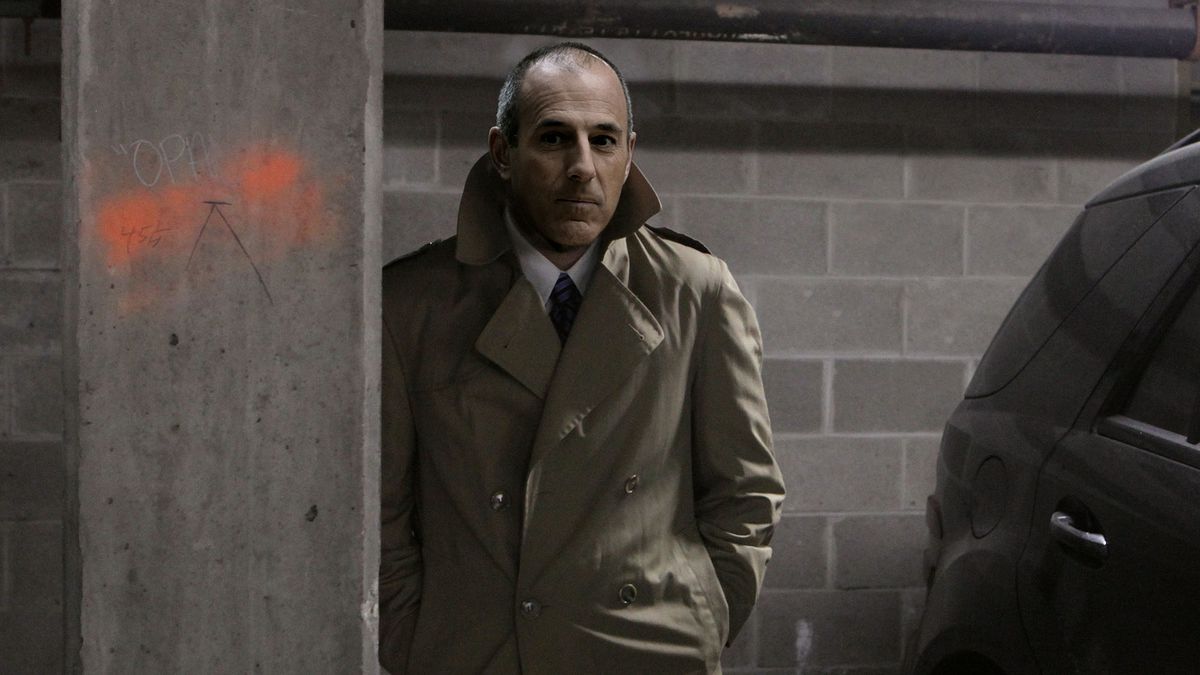 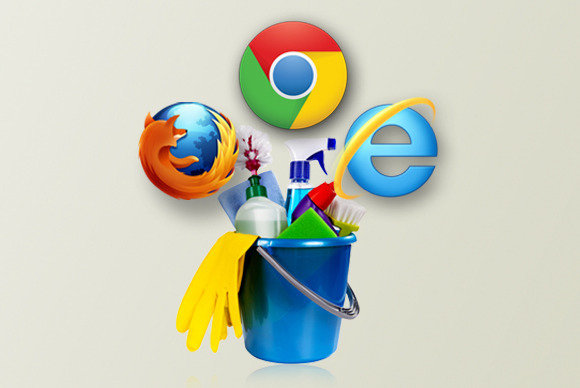 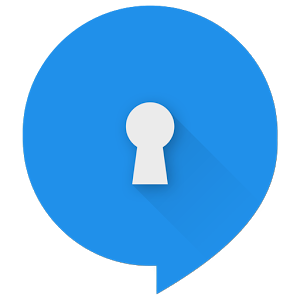 Signal
Browser Security
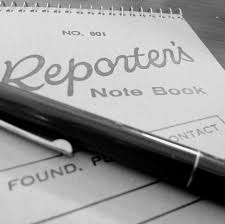 Rule No. 1
There’s nothing to hack if there’s nothing to find.
Rule No. 2
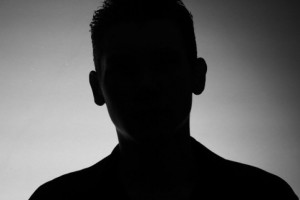 Give the public enough detail.
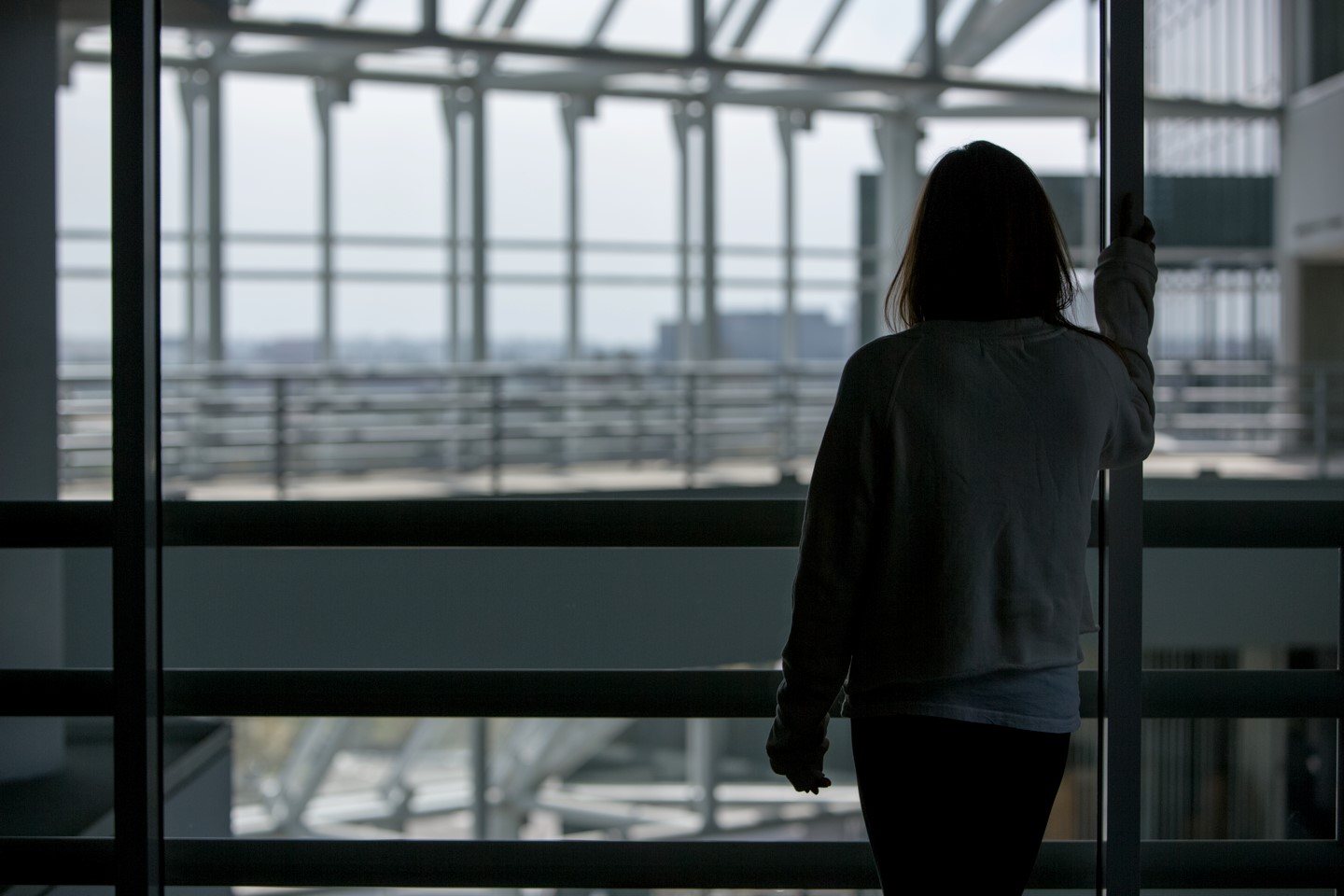 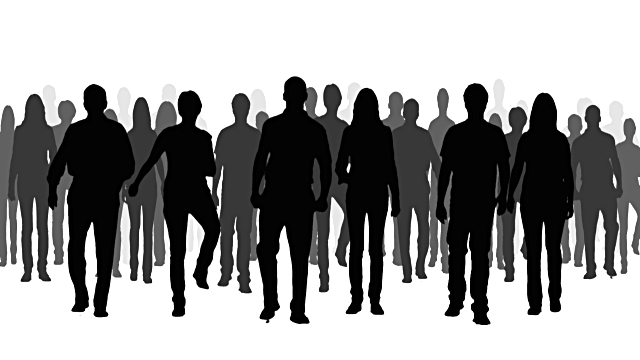 Rule No. 3
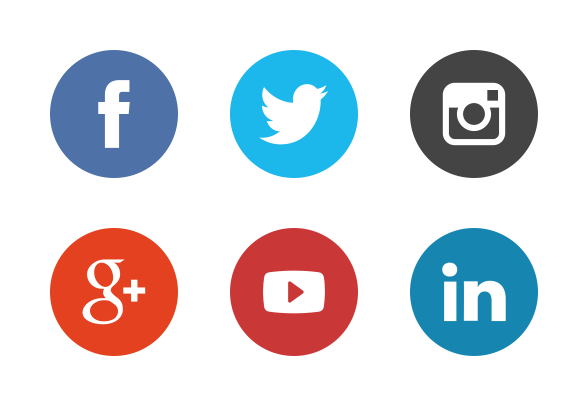 Don’t connect on social media — at least not right away.
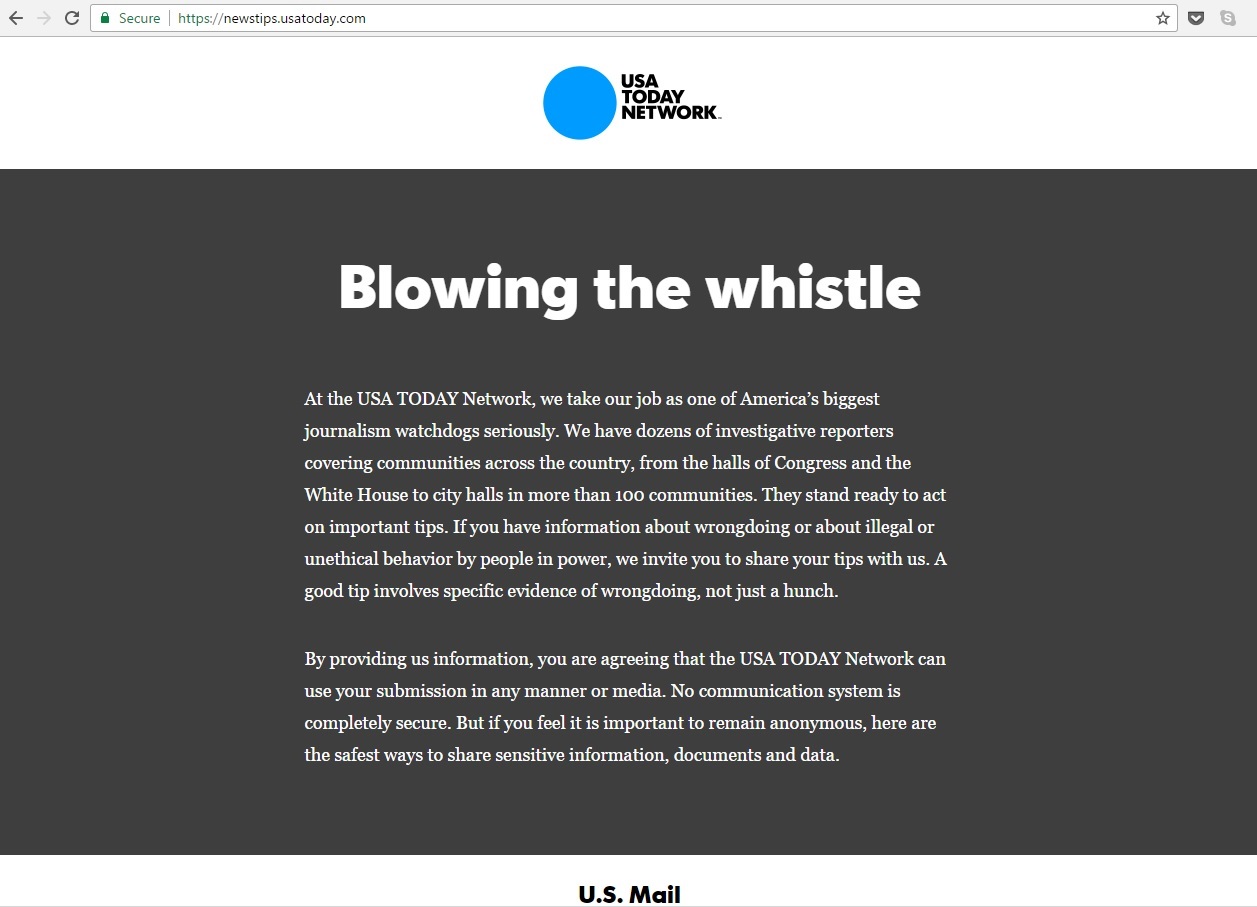 Cybersecurity for Journalists(and Everyone!)
Moderator: Joe Tomain, Maurer School of Law
Nate Cardozo, Electronic Frontier Foundation
Anthony Fargo, Media School
Marisa Kwiatkowski, Indianapolis Star
Susan Sons, Center for Applied Cybersecurity Research

Sponsors
The Media School  *  Maurer School of Law   
 Center for Applied Cybersecurity Research
   Center for International Media Law and Policy Studies
Resources
http://security.engineering/talks/journalists2017/ 


Susan Sons’ – Cybersecurity Basics & Strategies

These slides